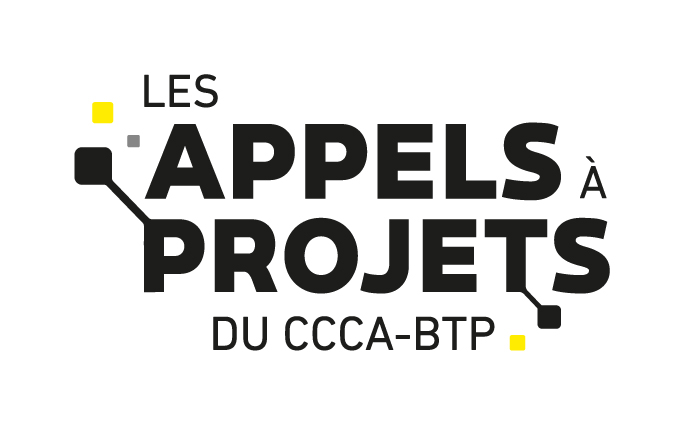 Diffusion et valorisation des résultats des projets financésPORTEURAàP : XX - 202XProjet : XX
DAPEX : XX
Le teaser : une vidéo courte et impactante pour donner envie d’aller plus loin
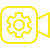 Le teaser : type motion design
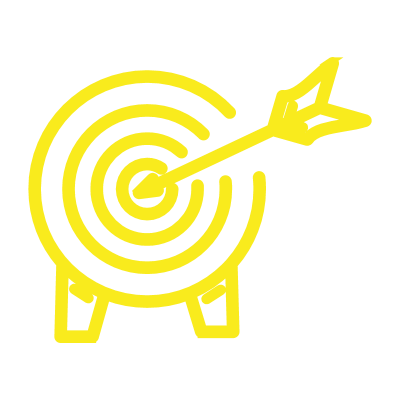 Objectif : Mise en valeur du projet réalisé afin de donner envie aux OFA de s’intéresser au projet
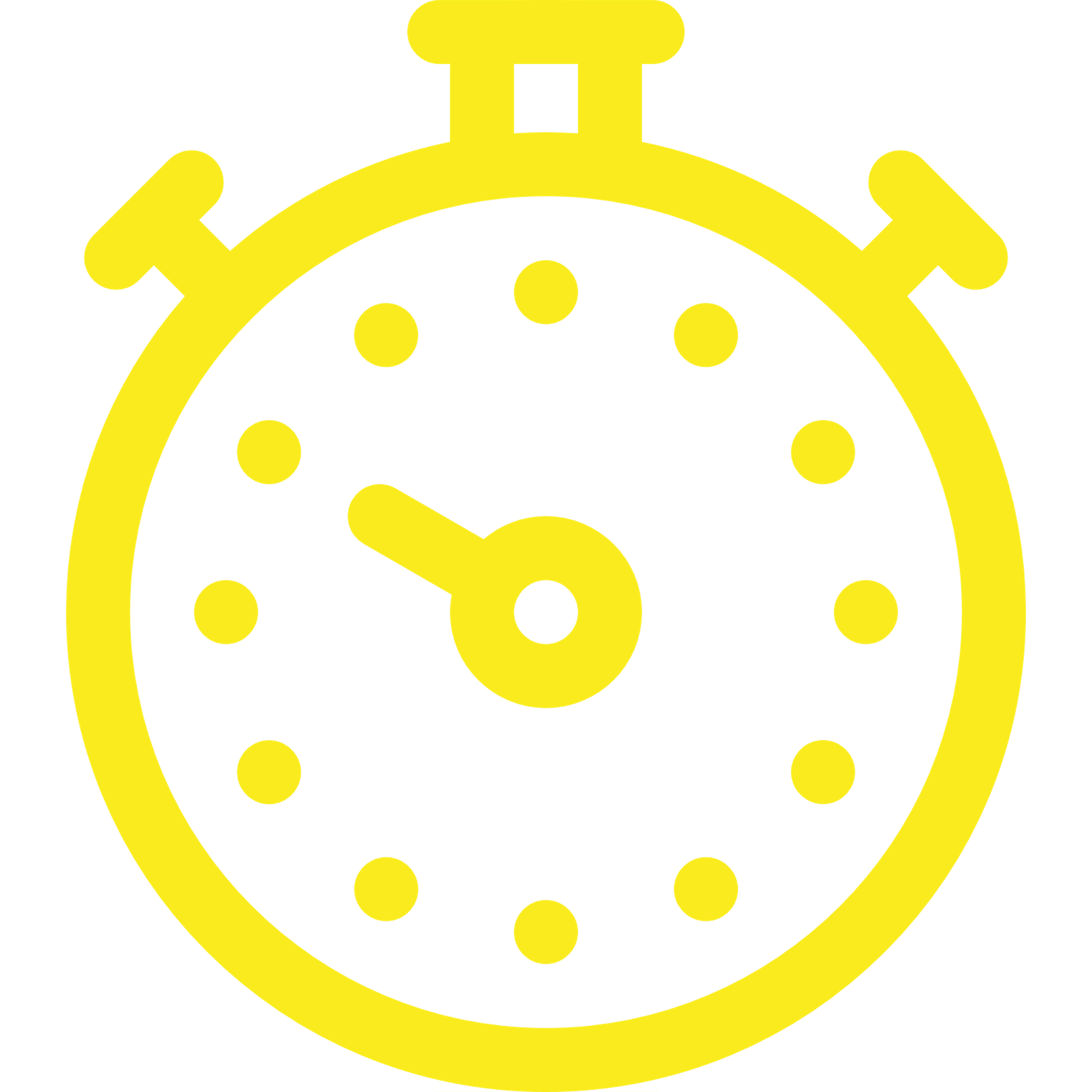 Durée max : 1 min. / 1 min. 15
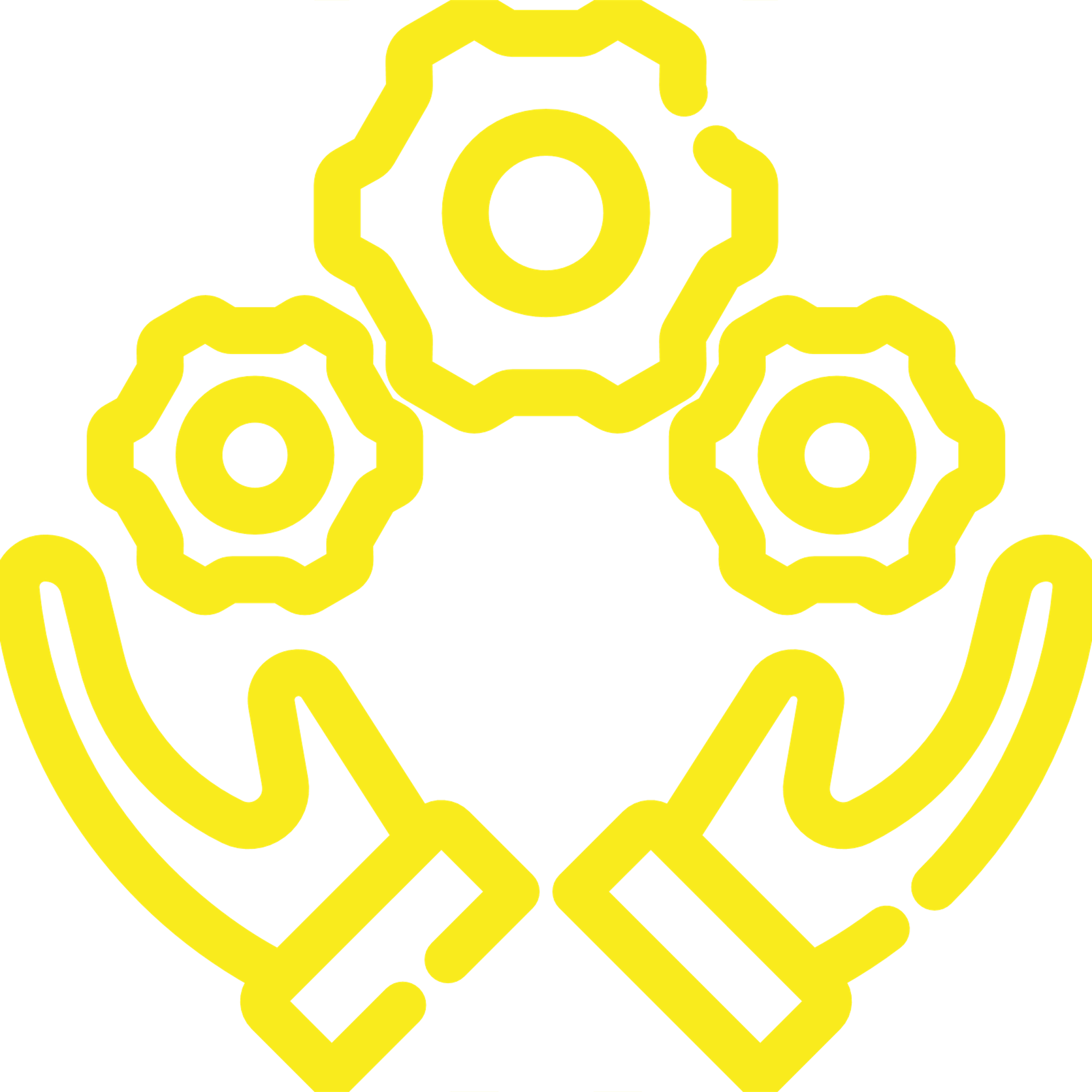 Voir éléments techniques avec Thalamus
Le teaser XXX
Objectif : Mise en valeur du projet réalisé afin de donner envie aux OFA de s’intéresser au projet
1er écran votre logo, votre projet « XX«  projet financé par le CCCA-BTP
2 écran : Ce qu’il contient : photo XX, des équipements, agenda, image de marque, harmonisation
3 écran : insérer une mini vidéo du projet
4e écran :  Indicateurs de réussite 
5e écran : Exemples de valorisation de l’OFA grâce à la réalisation du projet
6e écran :  Impacts / contexte
7e écran : Photos porteur et mise en situation du projet
8e écran : Projet financé par le CCCA-BTP avec Logo
La vidéo de présentation : dans la vie du projet et les résultats concrets
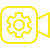 La vidéo : à réaliser sur place (chez le porteur de projet)
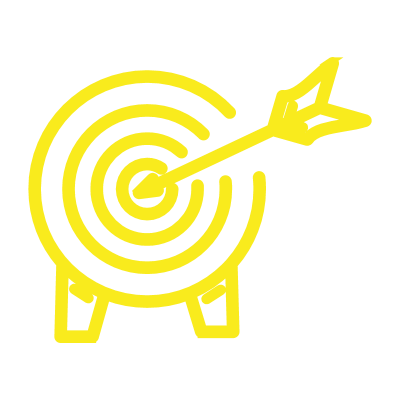 Pour le porteur de projet
Valoriser l’équipe projet
Valoriser les apprentis utilisant les résultats du projet
Pour l’OF.A qui souhaiterait utiliser les résultats du projet
Avoir une vision précise du projet et ses résultats
Connaître les enjeux et impacts du projet
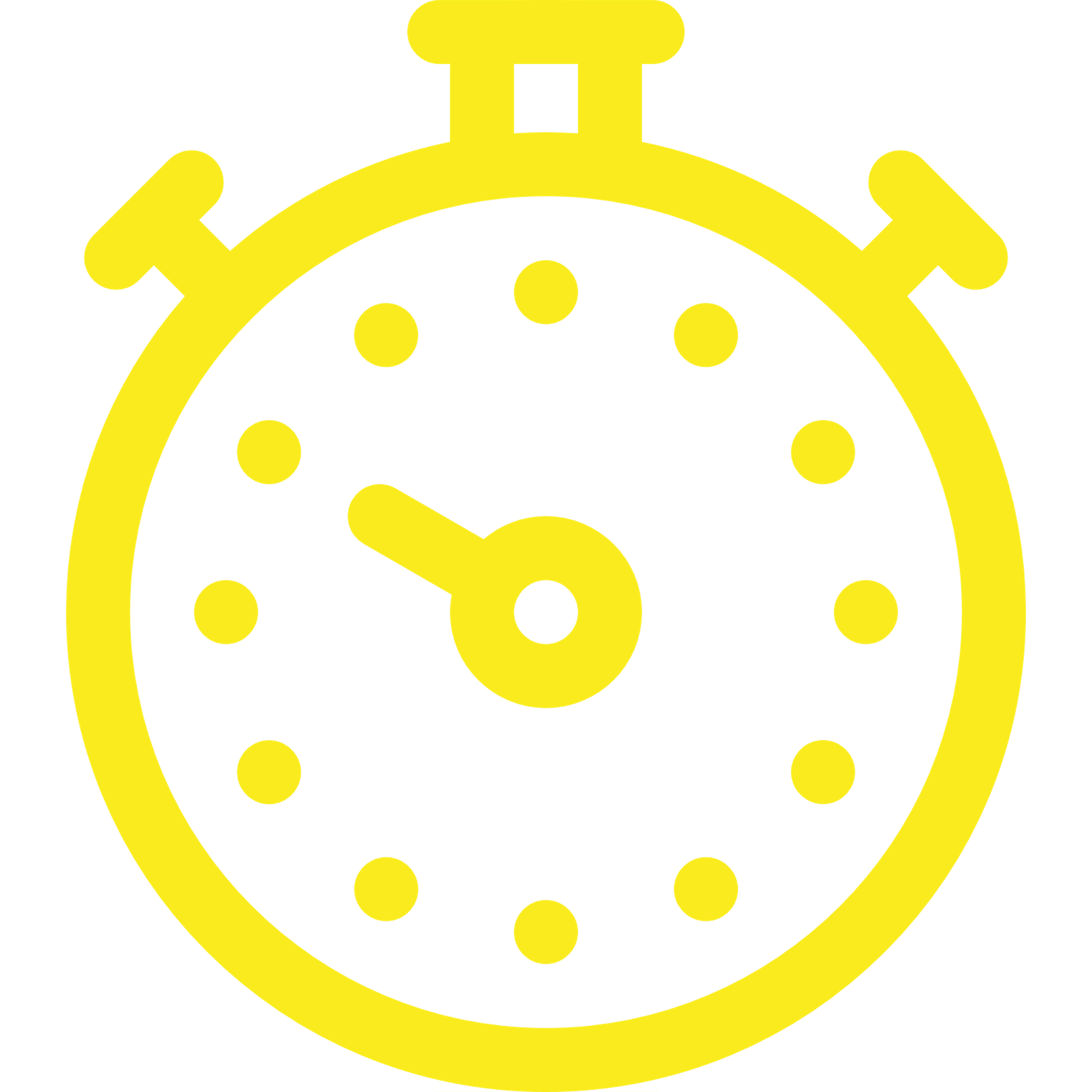 Durée :  2 à 3 minutes max
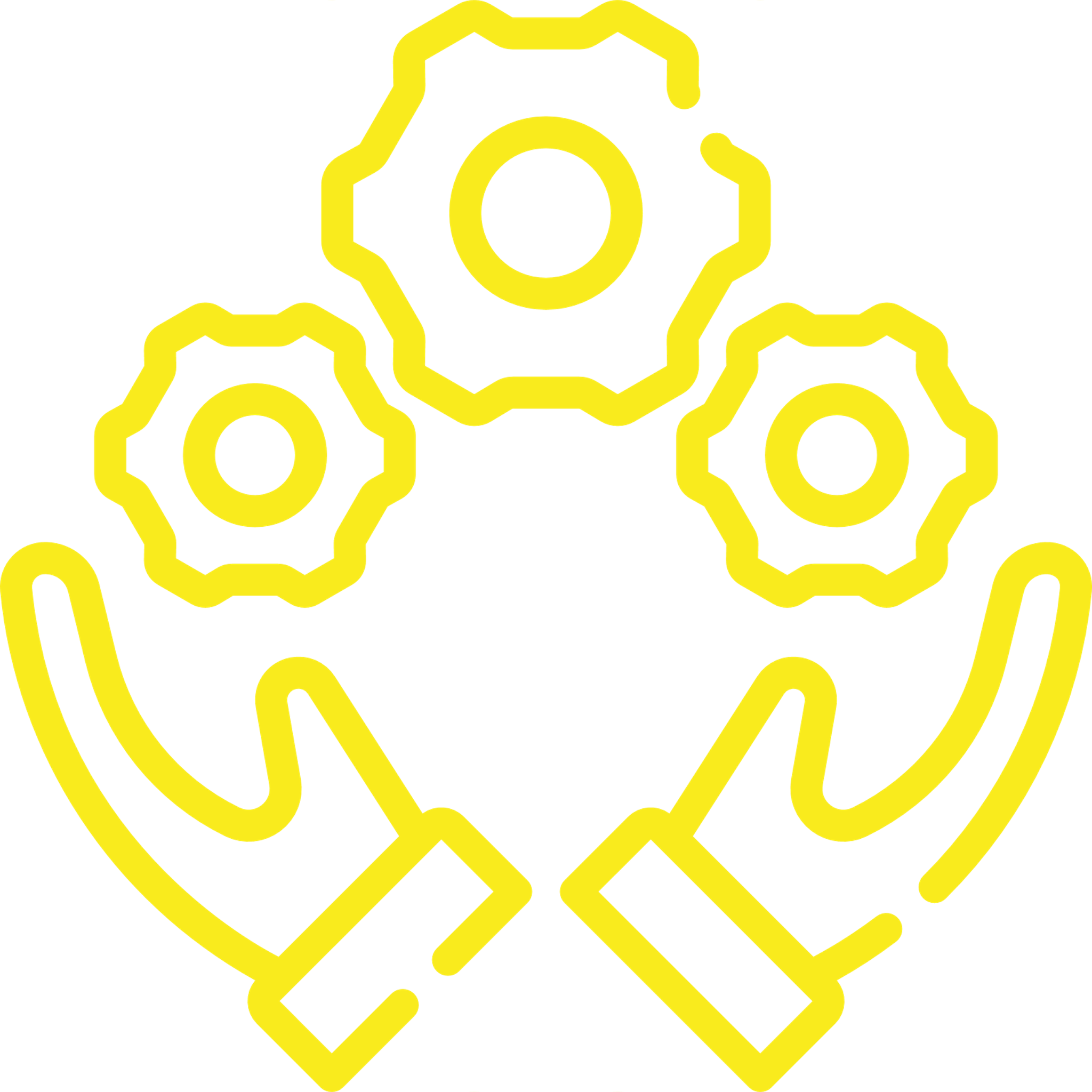 Voir éléments techniques avec Thalamus
La vidéo du projet
Pour le porteur de projet
Valoriser l’équipe projet
Valoriser les apprentis utilisant les résultats du projet
Pour l’OF.A qui souhaiterait utiliser les résultats du projet
Avoir une vision précise du projet et ses résultats
Connaître les enjeux et impacts du projet
Filmer l’équipe projet (en situation avec résultat du projet) : un formateur, un apprenti participant au projet et une à deux personnes de l’équipe et un partenaire prescripteur utilisant les résultats du projet

Choix du matériel, maquette : comment le projet a été conçu, etc…

Avoir le témoignage d’un candidat capté dans un salon et qui est devenu apprenti

Structuration préparation et réalisation

Voir le résultat du projet

Proposition de scénario par le porteur
Semaine à prévoir : Semaine du XX– (DAPEX/Thalamus quand et combien de temps)
Lieu de déplacement
L’article : tous les détails du projet
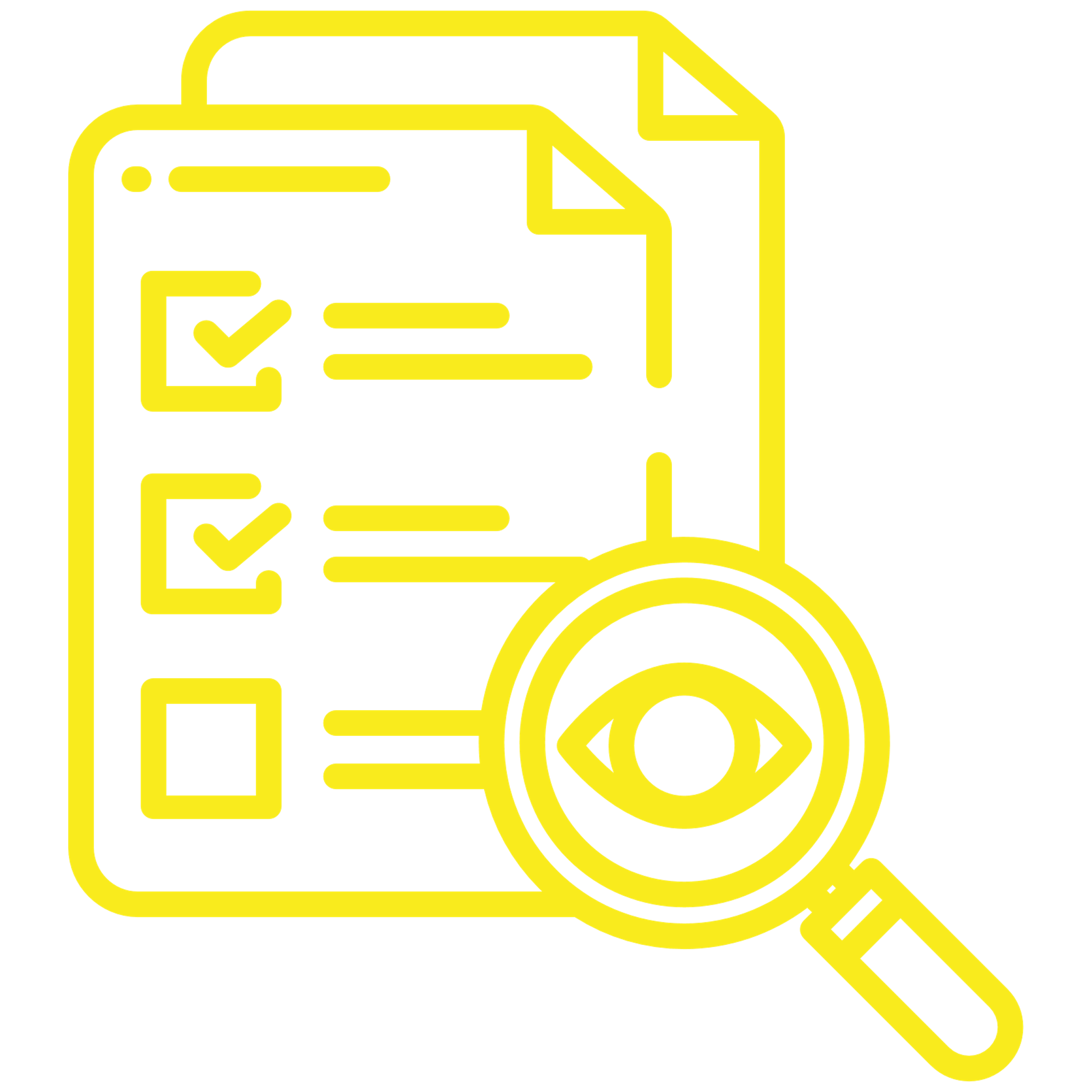 L’article : à rédiger avec le porteur de projet
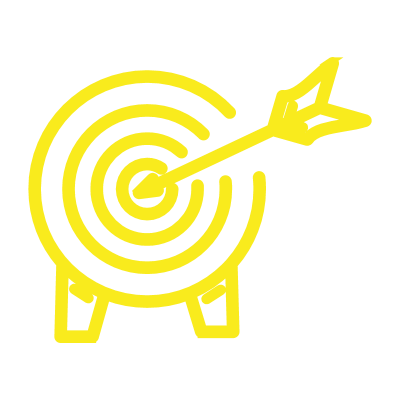 Donner une vision la plus précise possible des détails du projet
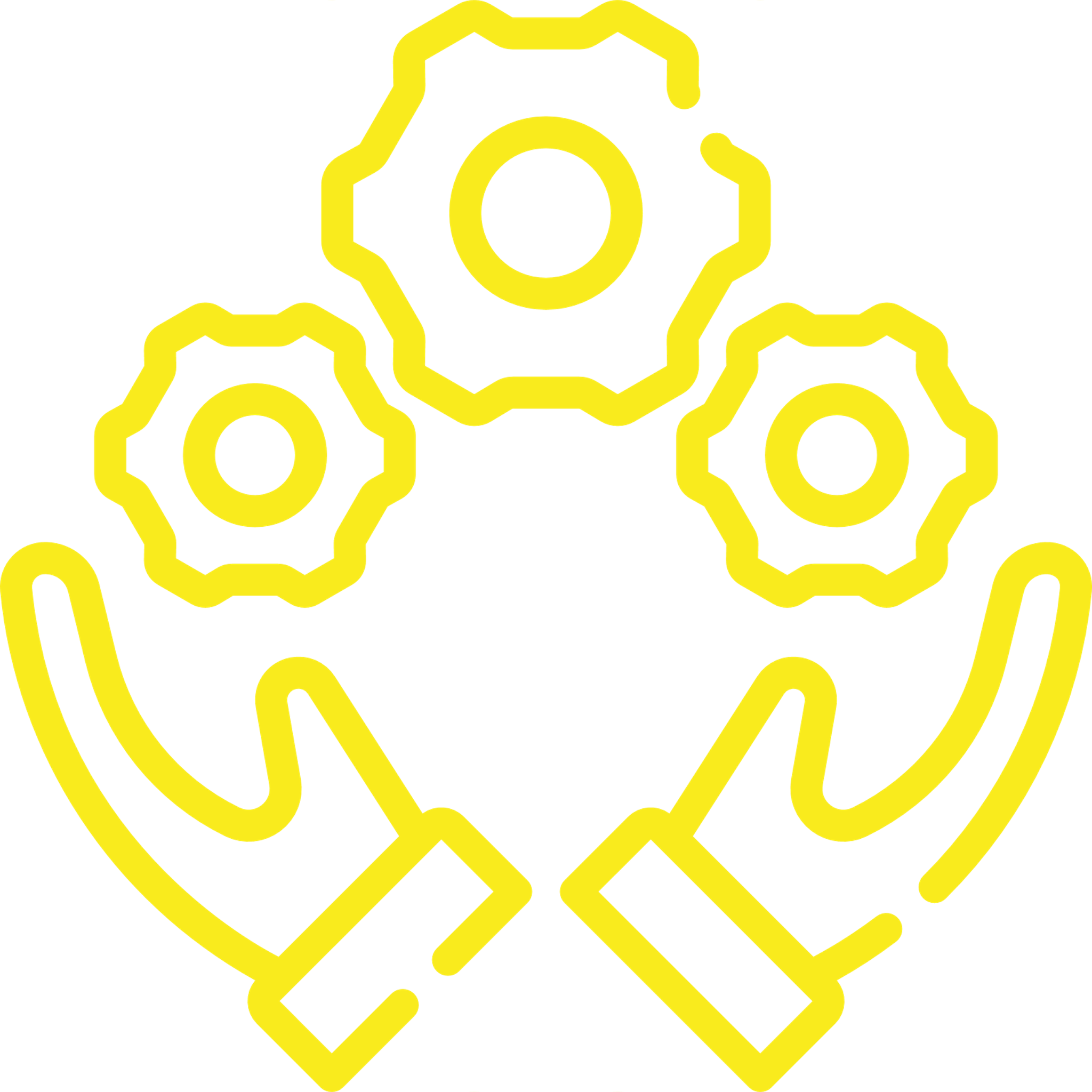 Détail du contenu à aborder dans l’article et la trame prévue :
Pitch projet (résumé, le pourquoi)
Enjeux et impacts (yc indicateurs)
Productions réalisées
Budget de mise en œuvre (version expérimentation)
Durée de mise en œuvre (version expérimentation) – extrapolation du temps pour la version déploiement = gain de temps
Les réussites
Les points d’attention (de « vigilance »)
L’article XXX (1)
Détail du contenu à aborder dans l’article et la trame prévue :
Pitch projet (résumé, le pourquoi) :
Probléme/Problématique/Solution proposée/Mise en œuvre du projet/Résultats attendus et observés

Enjeux et impacts 
Enjeux :
XXX
Être repéré et reconnu comme organisme de formation d’excellence 
Augmenter le nombre d’apprentis en formation 
Rassurer les jeunes sur les perspectives d’évolution 
Travailler sur les motivations et donner du sens 
Impacts
XXX
L’article XXX (2)
Détail du contenu à aborder dans l’article et la trame prévue :
Productions réalisées
XX
XX
XX
Trucs astuces : séparer les outils construits pour les valoriser individuellement

Budget de mise en œuvre (version expérimentation) : K€
Budget estimé de déploiement par un autre organisme : l’incompressible du projet+communication Thalamus  K€

Durée de mise en œuvre (version expérimentation) : mettre la durée et la période (mois/année)
Durée estimé de déploiement par un autre organisme : XXXX = Valoriser le gain de temps 3 mois
L’article XXX (3)
Détail du contenu à aborder dans l’article et la trame prévue :

Les réussites du projet : 
XXX

Les points d’attention (de « vigilance »)  retour d’expériences projet si je devais le refaire :
L’article XXX (4)
Détail du contenu à aborder dans l’article et la trame prévue :

Retour d’expériences projet et Conseil de prise en main :

XXX